The Impact of Students’ Reading Comprehension on Academic Achievement in General PsychologyWilliam S. Altman1, Judith B. Pena-Shaff2, Cassandra Domingo11SUNY Broome Community College; 2Ithaca College
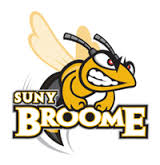 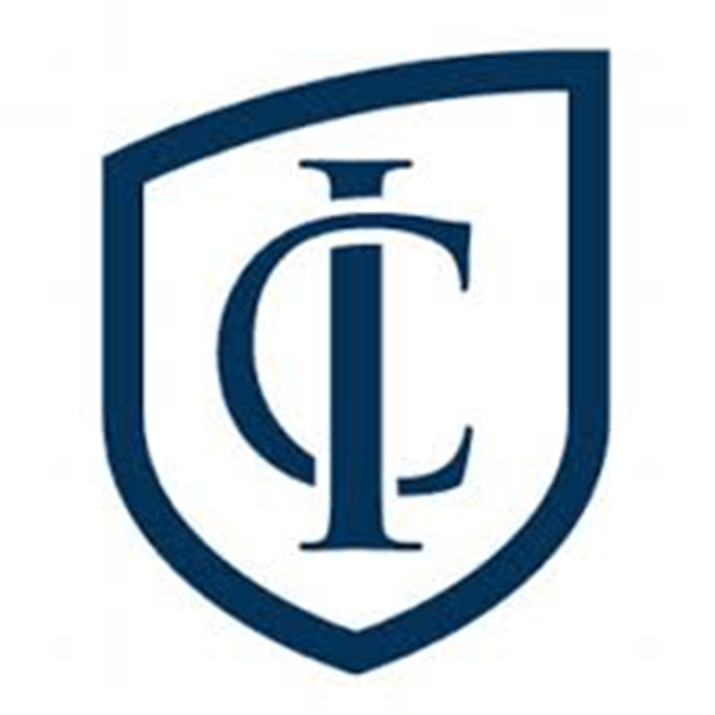 Barriers to Success

General psychology is one of the most popular courses taken in college. Unfortunately, not all students are prepared for the required levels of work or academic rigor. 
The ability to read, understand, and think critically about complex material is critical for academic success (Farley & Elmore, 1992), especially in psychology (de Oliveira & Dos Santos, 2005; dos Santos, Suehiro, & de Oliveira, 2004; Gerow & Murphy, 1980; Steuer, 1996). 
Many postsecondary institutions administer ACCUPLACER  tests to incoming students for course placement decisions. Students whose ACCUPLACER scores indicated that they did not require remediation were much more likely to complete general psychology with a grade of C or above (Fields & Cosgrove, 2001). However, successful completion of developmental level courses enables underprepared students to achieve the same levels of success (Amey  & Long, 1998; Goldstein & Perin, 2008).
Unfortunately, students may be placed in psychology courses without regard for whether they will have difficulty reading the course material. This has been the normal practice at SUNY Broome Community College for many years. We decided to investigate the wisdom of this.
SUNY Broome students take The ACCUPLACER placement tests, unless they had 85% or higher on their state Regents Exams; completed our English class with a grade of D or higher; or transfer English course credit with a grade of C or higher from a sister institution. In practical terms,  about 70% of students take the College Board’s ACCUPLACER Reading Comprehension (RC) and WritePlacer (WP) exams, which are administered by the college. 

Questions

Is there a relationship between ACCUPLACER RC and WP tests cutoff scores and General Psychology grades?
Are students who score below the cutoff for RC or the WP more likely to fail General Psychology? 
Are students who score below the cutoff scores for ACCUPLACER RC and WP more likely to pass general psychology after receiving remedial education?  
References

Amey, M. J., & Long, P. N. (1998). Developmental course work and early placement: Success strategies for underprepared community college students. Community College Journal of Research and Practice, 22(1), 3-10. 
de Oliveira, K. L., & Dos Santos, A. A. (2005). Compreensão em leitura e avaliação da aprendizagem em universitários. [Reading Comprehension and Learning Evaluation among Undergraduates.]. Psicologia: Reflexão e Crítica, 18(1), 118-124. doi:10.1590/S0102-79722005000100016
dos Santos, A. A., Suehiro, A. B., & de Oliveira, K. L. (2004). Habilidades em compreensão da leitura: Um estudo com alunos de psicologia. [Reading comprehension abilities: A study with psychology students.]. Estudos de Psicologia, 21(2), 29-41. 
Farley, M. J., & Elmore, P. B. (1992). The relationship of reading comprehension to critical thinking skills, cognitive ability, and vocabulary for a sample of underachieving college freshmen. Educational and Psychological Measurement, 52(4), 921-931. doi:10.1177/0013164492052004014
Fields, H., & Cosgrove, J. (2001). Performance in General Psychology and Reading Level, Fall 2000, Forest Park Campus. (Research Report No. SLCC-TM-01-6). St. Louis, MO: Saint Louis Community College Office of Institutional Research and Planning. Retrieved from http://www.eric.ed.gov/contentdelivery/servlet/ERICServlet?accno=ED454920 
Gerow, J., & Murphy, D. P. (1980). The validity of the Nelson-Denny Reading Test as a predictor of performance in introductory psychology. Educational and Psychological Measurement, 40(2), 553-556.
Goldstein, M. T., & Perin, D. (2008). Predicting performance in a community college content-area course from academic skill level. Community College Review, 36(2), 89-115. doi:10.1177/0091552108322631
Perin, D. (2013). Literacy skills among academically underprepared students. Community College Review, 41(2), 118-136. 
Steuer, F. B. (1996). Reading in the undergraduate psychology curriculum. Teach
Methodology
Data
We obtained administrative datasets from SUNY Broome Community College  for 7571 students who took General Psychology between the years 2010 and 2015.
Data included demographics, placement score data, whether and when students took remedial courses (if needed), grades obtained in remedial courses, semester students took general psychology and grade. Table 1 shows the demographics of these students. 
A total of 5035 (67%) had scores for the ACCUPLACER  RC and 4873 (64%) had scores for the WP test. We only included these students in the analyses. The demographics of this group, mirrored those of the entire sample.
ACCUPLACER RC scores range from 20 to 120. At SUNY Broome CC, students with a score of 55 or below are encouraged to take a remedial reading course. We used this as the pass/failed cutoff  for RC.
The WP test ranges from 0 to 8 with a cutoff of 3. These students are encouraged to take a remedial writing course. We used this score as our Pass/Failed cutoff. 
Although students who fail the placement exams are encouraged to take remedial courses before enrolling in college courses, noncompliance is an issue. Among students who failed the RC test (n = 642), only 396 (62%) had taken or were taking remedial reading courses concurrently with general psychology. Among students who failed the WP test (n=650), 429 (66%) had taken or were taking remedial courses concurrently with general psychology. Roughly 35% of students who failed these tests were  enrolled in college courses without taking the recommended remedial courses. 
We operationalized success  in passing General Psychology  as obtaining a “C or higher” in the course.A grade of “D or lower “ or  “withdrawal/drop” were operationalized as  failing the course. 

Analysis
Correlations  to examine whether ACCUPLACER RC and WP scores correlated with General Psychology grades. 
Chi-square tests of independence to analyze 
the relationship between students’ ACCUPLACER scores and their final grade in General Psychology. 
whether taking remedial courses after failing the ACCUPLACER tests related to how students performed in General Psychology.
Results (continued)









χ2 (3, N = 641) = 65.374, p < .001, Cramer’s V = .319 (RC)
χ2 (3, N = 650) = 46.325, p < .001, Cramer’s V = .267 (WP)

Conclusions

There is a positive but weak relationship between the  ACCUPLACER RC and WP tests and students’ individual grades in General Psychology at SUNY Broome Community College.
The percentage of students who failed General Psychology  was greater than expected for students whose scores on the ACCUPLACER tests were below the cutoff. However, the effect size  was small.
Students who fail the ACCUPLACER RC and WP tests  but who receive remedial education to address their difficulties prior to taking  the General Psychology course are somewhat likely to do well in that course.
Students who fail the ACCUPLACER RC and WP tests  but who receive remedial education to address their difficulties concurrently with taking the General Psychology course are more likely to do well in that course.

Discussion

Success in General Psychology does seem to be related to students’ ability to comprehend and produce written information. Based on our work, we believe that it may be productive to change the way remediation is done at the community college. By incorporating remediation into a credit-bearing course, rather than a stand-alone course which bears no credit and will not transfer, students will see greater relevance to the comprehension and writing skills they are building, and thus may be more motivated to work on those skills. Designing such a course is the next step in our investigation.
Results

Table 1
Student Demographics















The relationship between ACCUPLACER RC and general psychology grades was positive but weak, r=.203, p <.001.  The correlation between WP and grades in general psychology was also positive but very weak r =.129 p < .001.  














χ2 (1, N = 5,035) = 49.263, p < .001, phi = .1. (RC & Gen Psych)
χ2 (1, N = 4,873) = 41.553, p < .001, phi= .09 (WP & Gen Psych)